Fizika
9-sinf
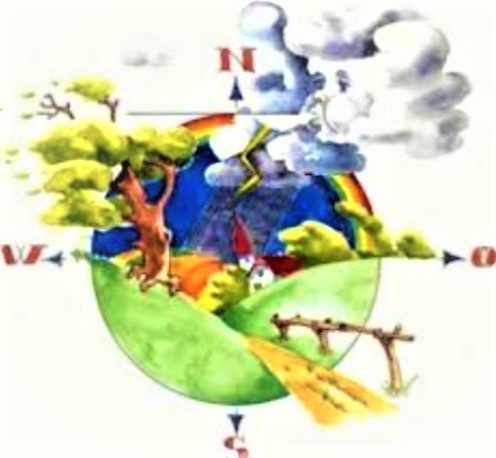 Mavzu: 
Issiqlik mashinalari va tabiatni muhofaza qilish.
O‘qituvchi: 
Toshkent shahar Uchtepa tumani 287-maktab fizika fani o‘qituvchisi
Xo‘jayeva Maxtuma Ziyatovna.
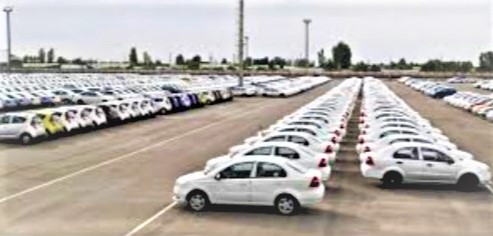 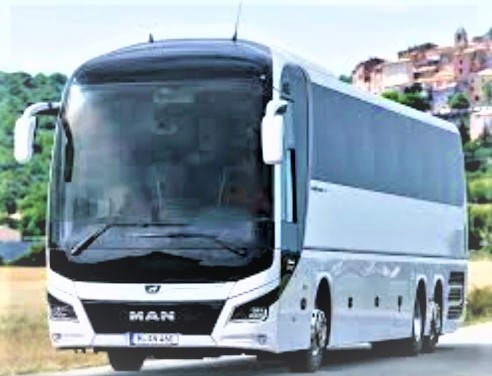 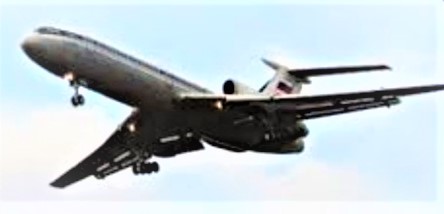 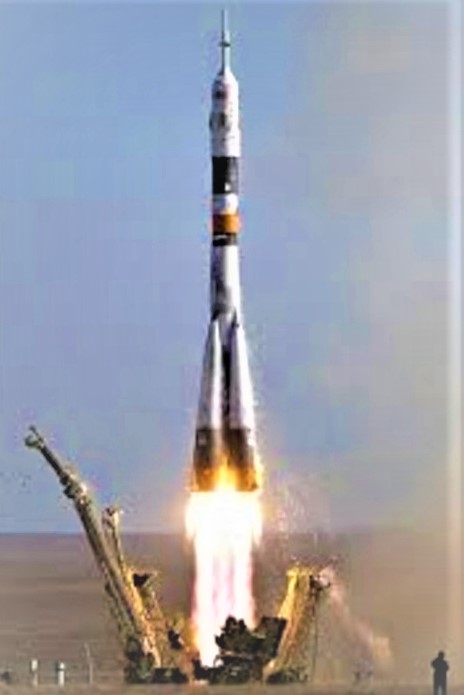 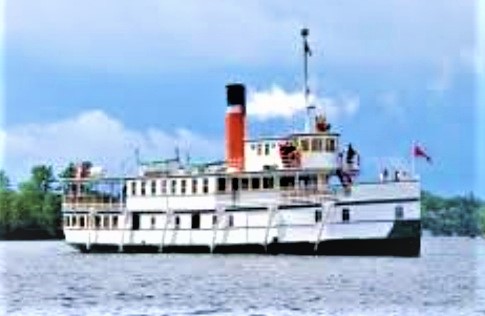 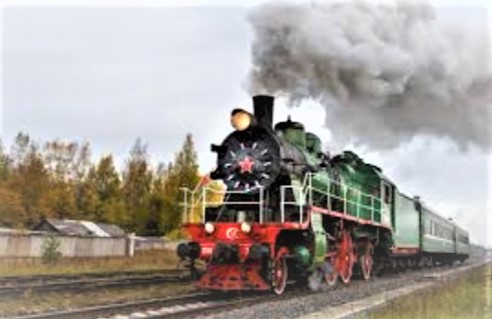 Insonlar uchun zarur bo‘lgan elektr energiyasining katta qismi yoqilg‘i hisobiga olinadi.
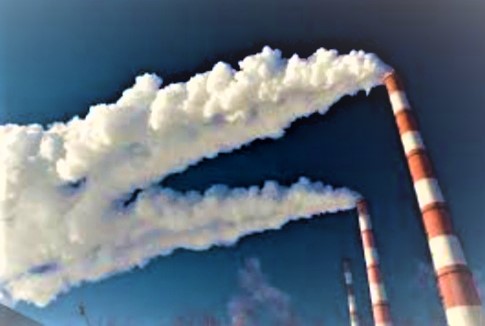 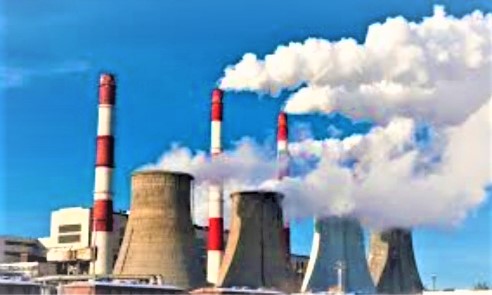 Yer zaminida issiqlik dvigatellari yildan-yilga ko‘payib bormoqda. Ularda har yili o‘rtacha 2 milliard tonna ko‘mir, 1 milliard tonna neft mahsulotlari yoqiladi. Buning natijasida har yili atrof muhitga o‘rtacha 120 million tonna kul va 60 million tonna zararli gaz tarqatilmoqda.
Hozirgi kunda issiqlik mashinalari bilan bir qatorda sovitish mashinalari (muzlatkich, sovitkich) ham ishlab chiqarilmoqda. Bu mashinalarda ishchi jism sifatida freondan foydalaniladi.
    Foydalanib bo‘lingan issiqlik mashinalari va sovitish mashinalari ham yana bitta ekologik muammoni keltirib chiqaradi.
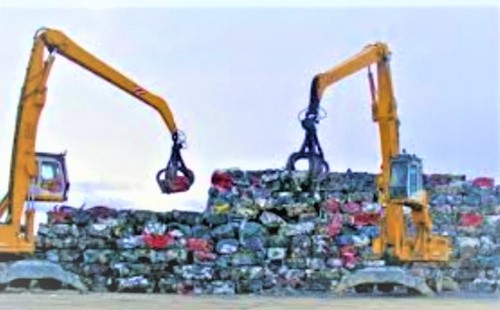 Inson  va  tabiat
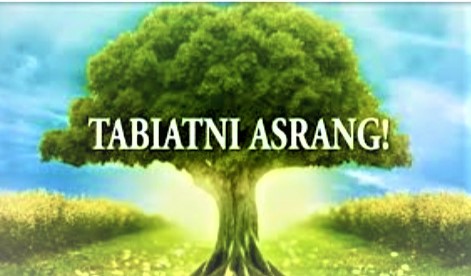 Olamdagi har bir tirik jon va tirik organizmlar hayoti tashqi muhitga bog‘liq. Shuning uchun tabiatni asrash har birimizning burchimizdir.
19-mashq   1-masala
O‘choqda  60 kg po‘latni  1400 ⁰C  ga isitish uchun 4,6 kg maxsus yoqilg‘i sarf bo‘ladi. Agar po‘latning solishtirma issiqlik sig‘imi  460 J/kg∙K, maxsus yoqilg‘ining yonish issiqligi 30 MJ/kg  bo‘lsa, o‘choqning issiqlik berishi (FIK) qanday?
Mustaqil bajarish uchun topshiriqlar
1. Mavzuni o‘qish va mavzuga oid savollarga javob yozish. 
2. Mavzu asosida referat tayyorlash.